Jahrmarkter Landsleute treffen sich gerne. Sowohl in Jahrmarkt als auch in der neuen Heimat hier gibt es Fotos zu bestaunen, die Nachbarn und verwandte  Jahrgänge zeigen. Viele der Personen sind schon in der Ewigkeit, die Erinnerungen an sie alle sollen hier lebendig werden.
FOTO-ERINNERUNGEN
Jahrgangstreffendes Jahrgangs1922rechts außen Johann Maltrymit Instrument
Treffenin Ulm
Männer unter sich
JahrmarkterFrauen in Freiburg
Wie üblich Männer und Frauen getrennt beiUnterhaltung
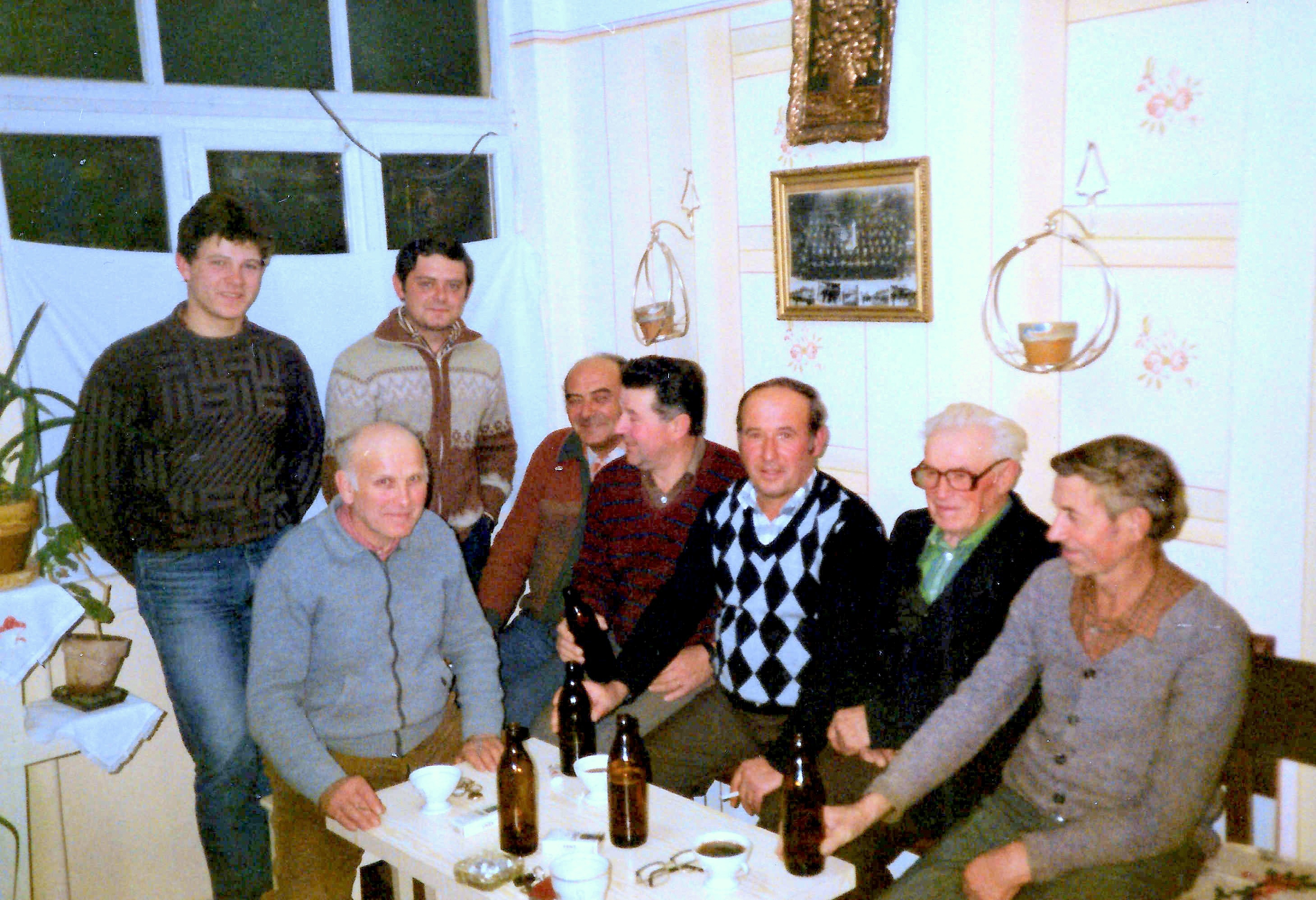 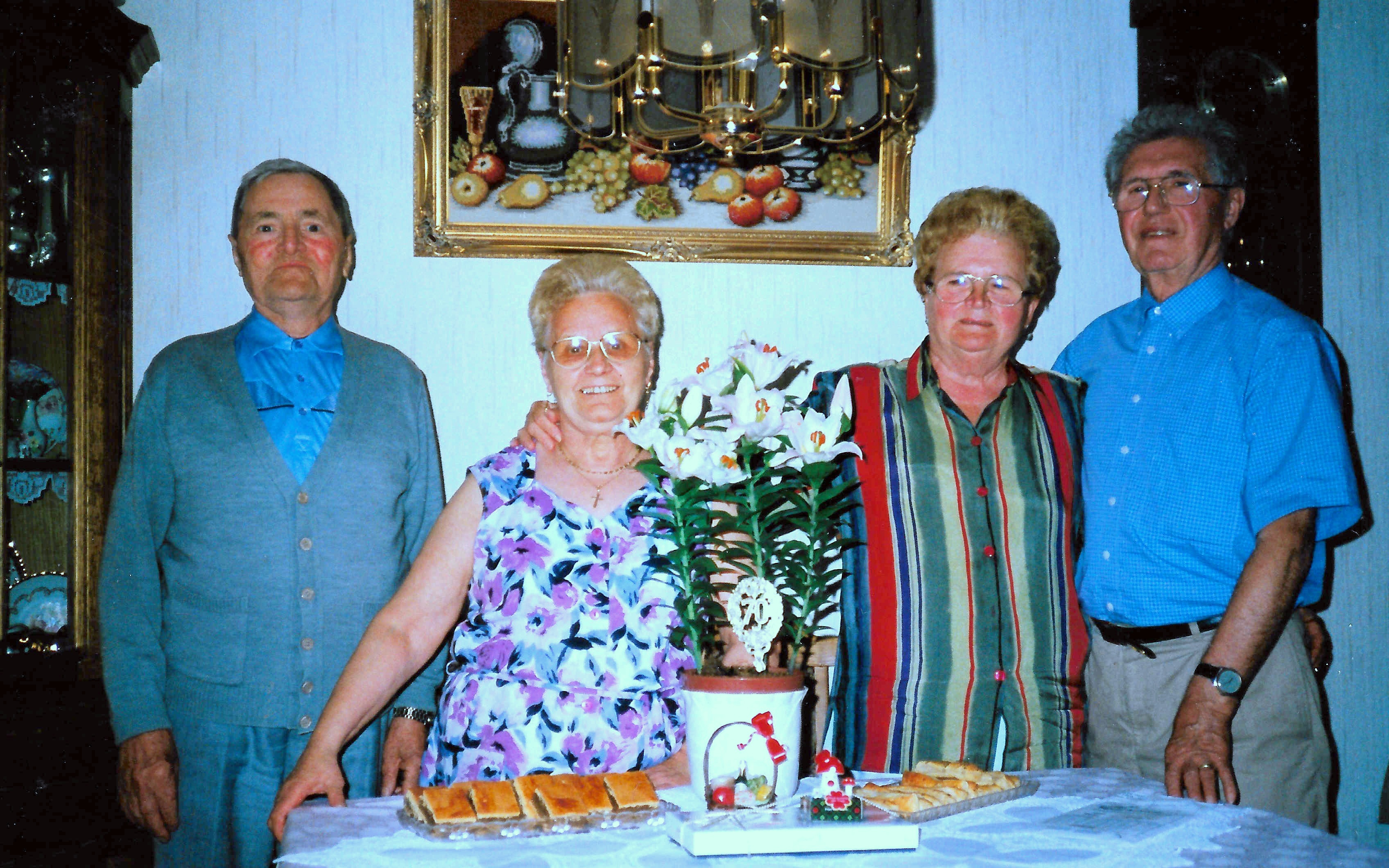 Familien: Nower,Kilzer, Frombach, Rückert, Ebner,Tassinger, Kronenberger,Schmidt und Mischon.
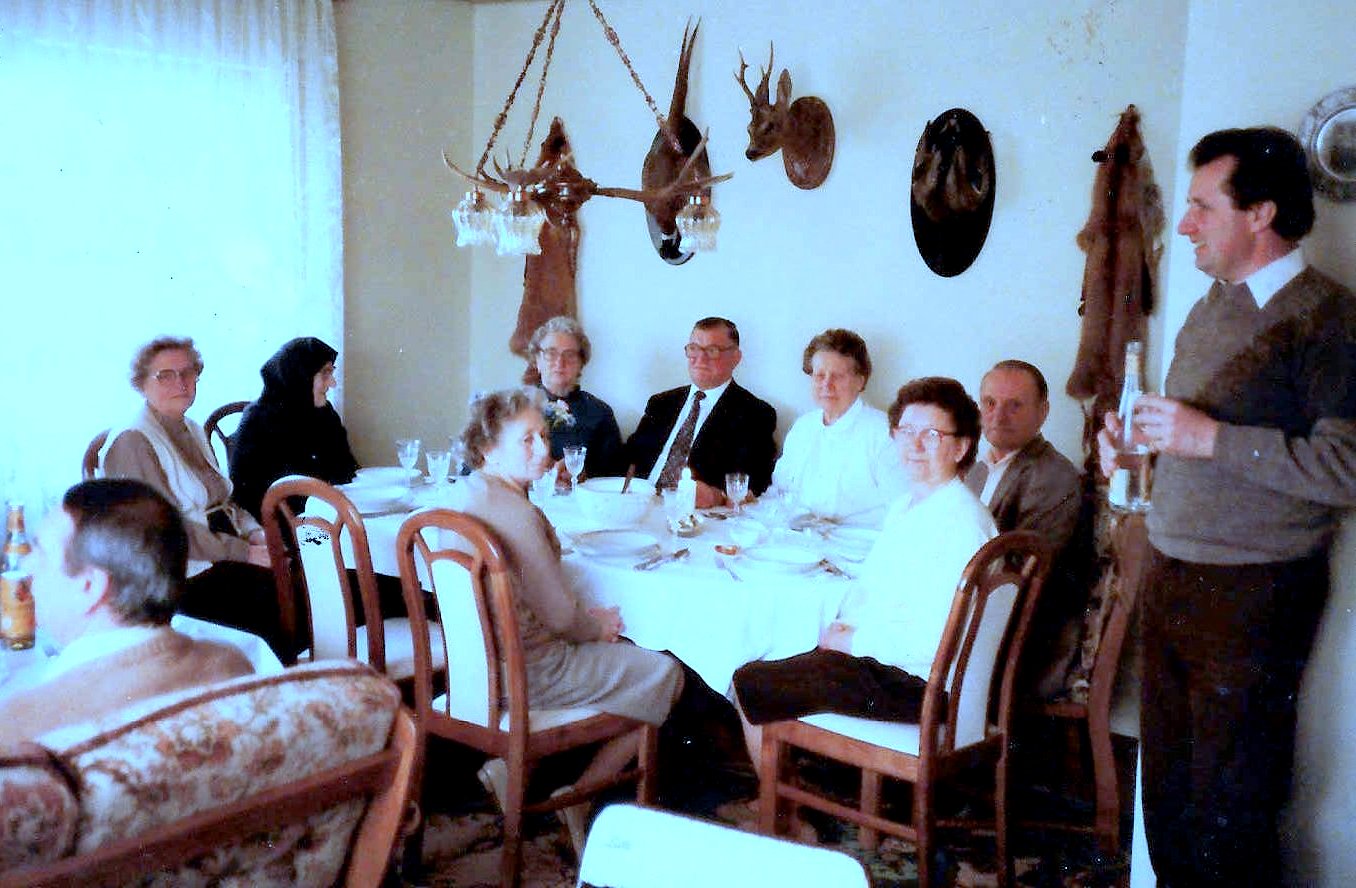 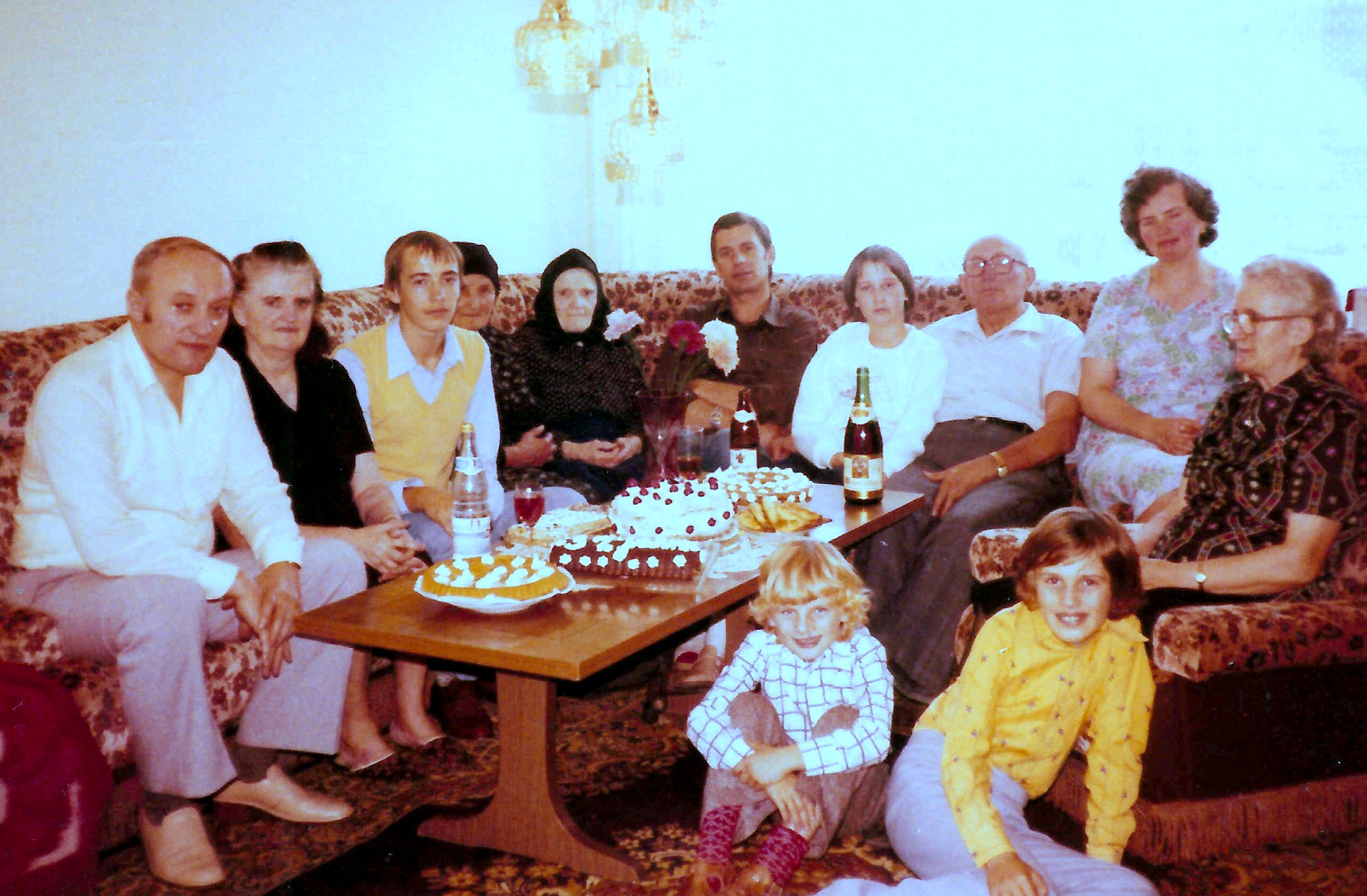 Fünf GenerationenAnfang der 80er Jahre in Rastatt:Uroma KohnOma AlbingerMutter MarxSohn MarxTochter Loris.
Zuhause war es immer schön, gemeinsam durfte man durchs Leben gehen.Es wurde auch gefeiert und unterhalten. Familien von links: Ebner, Mathis , Ebner,Koch und Loris.
Bischof SebastianKräuter in Osthofen,gerne unter unsJahrmarktern.